Intelligens rendszerfelügyelet (VIMIA370)
Rendszermonitorozás
Tóth Dániel, Kocsis Imre,
Salánki Ágnes, Micskei Zoltán
[Speaker Notes: Utolsó módosítás: 2016. 04. 10.]
„When you can measure what you are speaking about, and express it in numbers, you know something about it; but when you cannot measure it, when you cannot express it in numbers, your knowledge of it is of a meager and unsatisfactory kind”

Lord Kelvin
„Kézbentartott” rendszer
sicily
10.10.10.1
DHCP, AD Server
chicago
10.10.10.2
Belső web
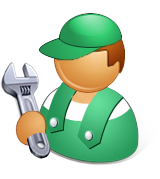 don
DHCP
10.10.10.10
255.255.255.0
rome
152.66.252.250
10.10.10.254
vegas
10.10.10.3
Külső web
Reakció hibajelenség esetén
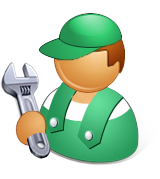 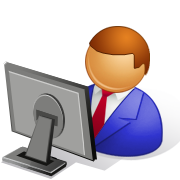 Nem megy „Az Internetem”!
No de mégis mi a probléma?
Hát a böngészőben nem látom a weboldalunkat…
Megnézem…
Reakció hibajelenség esetén
?
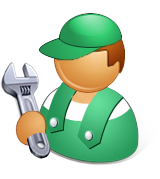 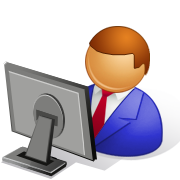 ?
?
?
Na vajon mi nem működik?
?
Reakció hibajelenség esetén
!
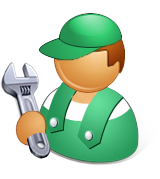 
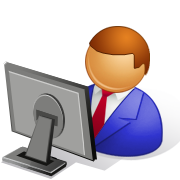 





Na vajon mi nem működik?

Húú, hát itt sok mindennel baj van…


„Kézbentartott” rendszer
Mit?
sicily
10.10.10.1
DHCP, AD Server
chicago
10.10.10.2
Belső web
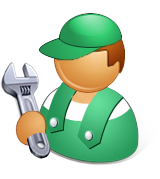 Hogyan?
don
DHCP
10.10.10.10
255.255.255.0
rome
152.66.252.250
10.10.10.254
Miért?
vegas
10.10.10.3
Külső web
Miért?
Monitorozás fogalma, részfeladatai, céljai
Alapfogalmak (ITIL)
„Monitoring refers to the activity of observing a situation to detect changes that happen over time.”

A monitorozás valamely „helyzet” megfigyelése, mely során az időbeni változásokat kívánjuk érzékelni.
Rendszermonitorozás részei
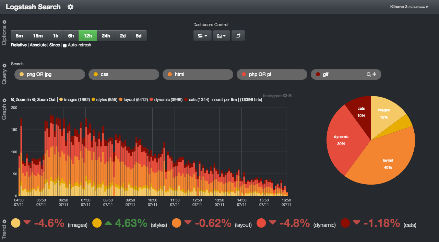 Beavatkozás
Megjelenítés
(((        )))
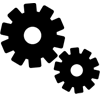 Pillanatnyi állapot tárolása
Adatgyűjtés
(„folyamatos”)
Riasztás
Historikus
adattárolás
(((        )))
Monitorozás jellemzői (ITIL)
Fontos CI-k és tevékenységek megfigyelése
Meghatározott feltételek teljesülése  riasztás

Megfelelőség ellenőrzése:
Rsz.-komponensek teljesítménye/kihasználtsága
Normálistól eltérő tevékenységek/tevékenységi szintek
Nem engedélyezett változtatások
Eljárásrendek
„Szolgáltatások” minősége
KPI-k
Alapfogalmak (ITIL)
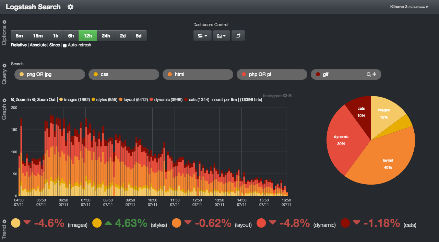 „Reporting refers to the analysis, production and distribution of the output of the monitoring activity.”

A jelentéskészítés a monitorozás kimenetének analízisét, „eredményének” előállítását és az eredmények megfelelő terítését fedi.
Beavatkozás
Alapfogalmak (ITIL)
„Control refers to the process of managing the utilization or behaviour of a device, system or service. […]”

A vezérlés egy eszköz, rendszer vagy szolgáltatás kihasználtsága vagy viselkedése menedzselésének a folyamata.
[Speaker Notes: Ugyanaz a kör, mint szabályozástechnikában: a tanult megfigyelhető és vezérelhető jelekről tanultakat itt analóg módon lehet alkalmazni.]
‚Monitor Control Loop’ (ITIL)
Példa: ‚Monitor Control Loop’
CloudWatch
top, iostat, netstat, …
mysqladmin
…
HTTP szintű:
Válaszidő
Áteresztőképesség
Hibaráták
LAMP rendszer EC2-n
[Speaker Notes: „LAMP – development stack combines the power of Debian Linux, Apache HTTP Server, MySQL, and PHP to provide an industry-standard open-source solution for rapid development of web applications.”]
Példa: ‚Monitor Control Loop’
Pl. szolgáltatás-leállítás, mentés, új DB VM
Válaszidő leromlott…
… és a DB VM „steal time”-ja túl magas
[Speaker Notes: Honnan van a referencia? 
Ökölszabály (környezetből, szakterületből származó tudás), pl. „a CPU_Ready ne menjen 5% fölé”
Azt is a monitorozott adatokból találjuk ki, pl. az átlagos CPU használat 30%, akkor jöjjön riasztás mondjuk már 60%-nál.]
Monitorozás és egyéb folyamatok
Érezhető a kapcsolat egyéb folyamatokkal
Kapacitástervezés
Eseménykezelés
Konfiguráció-menedzsment
„Proaktív Probléma-Menedzsment”
…

(De ezekkel most nem foglalkozunk)
Rendszermonitorozás: állapotkép fenntartása
Infrastrukturális komponensek és szolgáltatások működőképességéről

Terhelésről, erőforrások kihasználtságáról

Topológiáról, konfigurációról
Kapcsolat a konfiguráció-menedzsmenttel!

(Elosztott) feladat-végrehajtás állapotáról

(Adat)biztonságról
Mit?
Tipikus metrikák
Felügyelt metrikák: példák
App
App
OS
OS
Host
App
App
Hypervisor (ESX)      a
OS
OS
Host
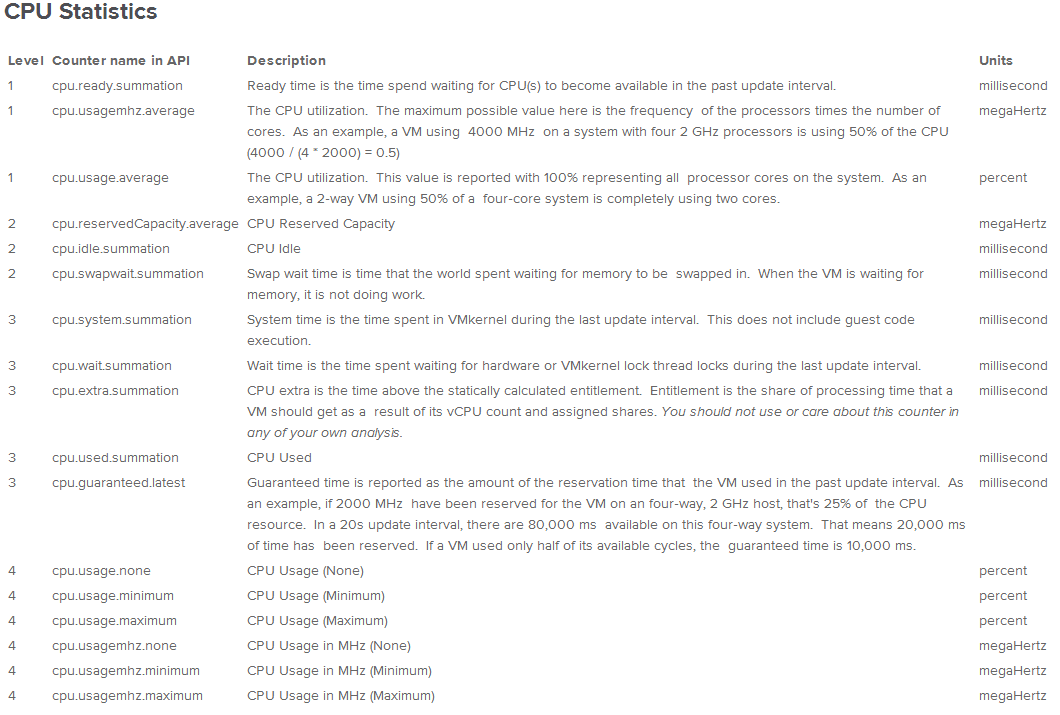 És ez csak a CPU, csak a hoszt
[Speaker Notes: https://communities.vmware.com/docs/DOC-5600]
Hypervisor CPU (ESX)
Mintavételezési ablak!
Élő adatok, alapértelemezett: 20s
Aggregáló függvények!

Néhány példa
usage/usagemhz: AVG, %/MHz
idle: SUM, ms
swapwait: SUM, ms
system (VMkernel!): SUM, ms
ready: SUM, ms
App
App
Operációs rendszer        asdf
OS
OS
Host
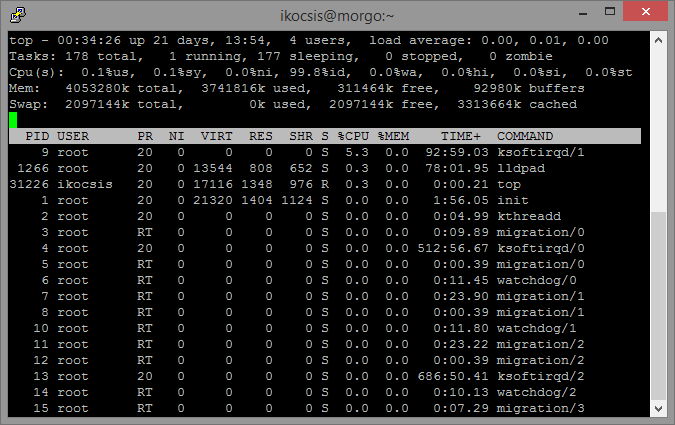 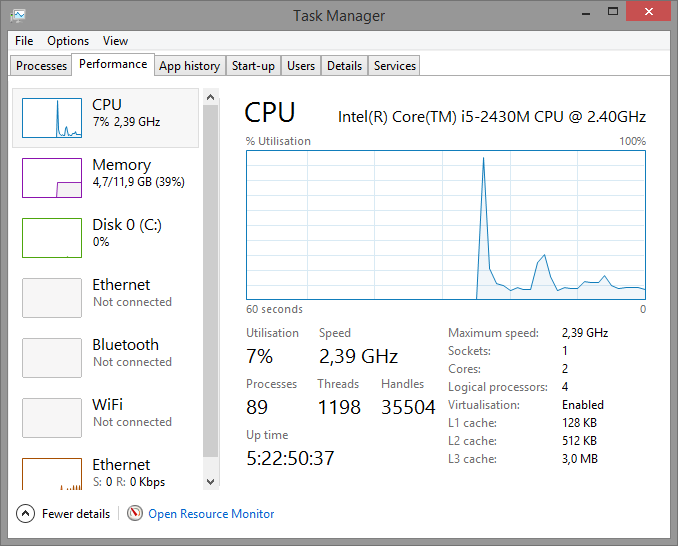 App
App
middleware – példa: JVM   sdf  sdf
OS
OS
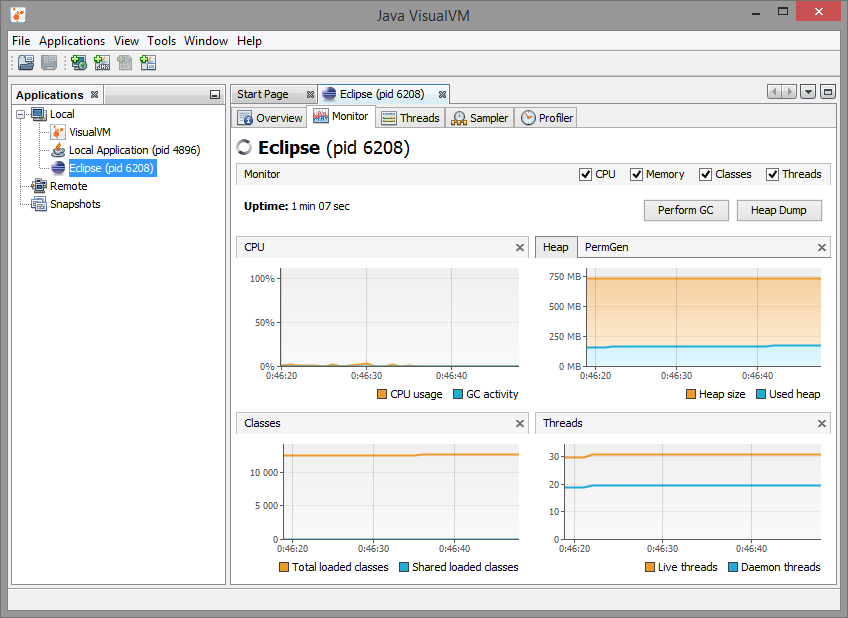 Host
App
App
Alkalmazási szint – példa: VCL     sdfsdf sdf
OS
OS
Host
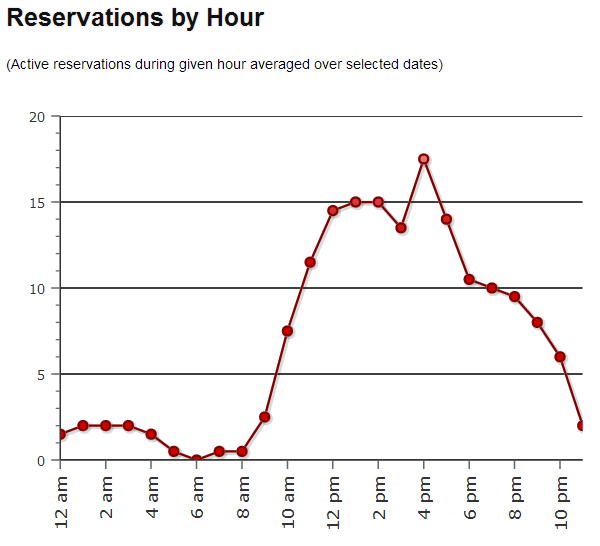 Hogyan?
Monitorozó rendszerek fajtái
Monitorozás típusai (ITIL)
Aktív vagy passzív
Beavatkozik-e a monitorozó a rendszerbe, vagy csak megfigyeli annak működését?

Reaktív vagy proaktív
Reakció a hibák után vagy előtt
Nem mindenképp a monitorozás alá tartozik
[Speaker Notes: Hogy ezt pontosan milyen technikával valósítjuk meg, az például szoftvertechnikák anyag, az összes kommunikációs mintára (observer, publish-subscriber stb.) itt mind megvan az analógia.]
Monitorozás típusai (ITIL)
Folyamatos vagy kivétel-alapú mérés
Folyamatos, valós idejű ellenőrzés vagy detektálás és jelentés „kivételes helyzetek” esetén
A folyamatos lehet jóval költségesebb
Hibrid: triggerelt monitorozás  adott kivétel után folyamatos
[Speaker Notes: „Continuous vs. Exception-Based Measurement”]
Adatgyűjtés
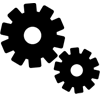 Adatgyűjtés megvalósítása
Jellegzetes követelmény: 
A rendszerünk nagy, sok különálló elemből áll
Az adatokat hálózaton keresztül olvassuk le

Kulcselem: ágens
Kis beépülő komponens minden berendezésbe, célja:
adatszolgáltatás valamilyen (hálózati) interfészen
értesítés különféle események bekövetkezéséről
egyszerű beavatkozások elvégzése
Adatgyűjtés megvalósítása hardverben
Lásd még: IPMI, Intel vPro, IBM BladeCenter Management Module, …
Berendezéspl.: Ethernet switch
belső hardveres interfész 
(I2C, JTAG, PCI, GPIO)
Ágens
TCP/IP
Menedzsment processzor
Ethernet keret kapcsoló logika
Állapotregiszterek
Port
Port
Port
Port
Belső (rejtett) Ethernet port
Adatgyűjtés megvalósítása szoftverben I.
Jellemző alapesetek:
Olyan szoftver komponenst akarunk megfigyelni, ami nincs erre felkészítve
Az ágens külön folyamat az operációs rendszeren
Olyan hívásokat végezhet el, ami csak egy gépen futó folyamatok között lehetséges (de a belső adatszerkezetekhez többnyire nem férünk hozzá)
Az operációs rendszer segítségével követi a megfigyelt folyamatot (futási állapot, létrehozott állományok tartalma, erőforráshasználat, stb.)
Az ágens integrált része a szoftvernek
Adatgyűjtés megvalósítása szoftverben I.
Hálózaton nem kommunikáló komponens
VAGY
állapota nem kérdezhető le hálózatról
Lokális hozzáférést igénylő hívások
Ha fut a megfelelő PID-ű folyamat, akkor UP…
Alkalmazás vagy szerver
Ágens
Működés követése az operációs rendszer  szolgáltatásai segítségével
Operációs rendszer
Hálózat
Adatgyűjtés megvalósítása szoftverben II.
Jellemző alapesetek:
Olyan szoftver komponenst akarunk megfigyelni, ami nincs erre felkészítve
Az ágens integrált része a szoftvernek
Hozzáférünk a belső adatszerkezetekhez
Közvetlenül végezhetünk függvényhívásokat
Forráskód instrumentálás (mérő, adatgyűjtő hívások elhelyezése a forráskódban) lehetséges
A lényeg: a belső mérési lehetőségeket kívülről is elérhetővé kell tenni
Hozzáférés belső adatszerkezethez
Belső adatszerkezet
Ágens osztály
Belső osztály
+ mérőszám1
+ mérőszám2
+ belső_attribútum1
+ belső_attribútum2
+ lekérdezés
+ belső_metódus1
+ belső_metódus2
«implements»
«implements»
Kívülről nem elérhető
Kívülről elérhető
Ágens interfész
Külső interfész
+ lekérdezés
+ alkalmazás_metódus
[Speaker Notes: (Demonstrációs ábra, ékezet és szóköz valódi modellben ne legyen osztály- és attribútumnévben!)]
Forráskód instrumentáció
Bővebben: felügyeletre tervezés előadás
Ágens osztály
Belső osztály
+ mérőszám1
+ mérőszám2
+ belső_attribútum1
+ belső_attribútum2
+ lekérdezés
+ eseménykezelés
+ belső_metódus1
+ belső_metódus2
public void doBusinessMethod(IPerson payer) {

IBankTransfer t = 
    BankConnectionFactory.newTransfer();
t.setSource(payer);
t.setDestination(me);
t.setCurrency(Currencies.Dollar);
t.setAmmount(1000000);
try { t.execute(); }
catch (Exception e) { 
      e.printStackTrace();  // :-)

           }
       }
«implements»
«implements»
Agent.event(Events.MethodCalled);
Kivülről nem elérhető
Kivülről elérhető
Ágens interfész
Külső interfész
+ lekérdezés
+ alkalmazás_metódus
Agent.event(Events.MethodFail);
Ágens lekérdezési interfész
Hogyan kérdezzük le az ágenstől a mért adatokat?
Jó lenne…
hálózaton keresztül
szabványos interfész, protokoll
Egységesen: gyártók, készülékek, szoftver/hardver
Adatok széles skálájának támogatása
ha azt is le tudnánk kérdezni, hogy pontosan miket lehet lekérdezni az ágenstől
Konfigurációmenedzsment: hasonlóság!
Jellegzetes alapfunkciók
Pillanatnyi értékek
Skalár mennyiség: CPU kihasználtság, RAM, tárhely telítettség, …
Diszkrét értékkészlet: Kiszolgáló-folyamat UP/DOWN/ERROR, …
Összegyűjtött mérési adatok
Skalár mennyiség (pl. kumulatív hálózati forgalom)
Eloszlás – pl. kérések válaszidejéről csak „hisztogram”-szintű tudás
Utolsó érték/átlag/minimum/maximum/delta
Napló bejegyzések
Értesítés eseményekről
Diszkrét állapotváltozás (okdown)
Határérték túllépés (diszk telítettség  >90%)
Ágens lekérdezési interfész
Ágens interfészek működési elv szerint
Pull – a központi adatgyűjtő kezdeményezi az ágensek lekérdezést
Push – az ágens kezdeményezi az adatok elküldését a feliratkozott adatgyűjtő központnak
Ágens
Adatgyűjtő
Ágens
Ágens
[Speaker Notes: Egyetemen pl. az előadás push, a ZH előtti konzultáció pull jellegű (a hallgató az adatgyűjtő, az oktató az ágens)]
Szabványos protokollok
SNMP
WSDM
Netflow/IPFIX
Syslog
…
ICMP
CIM-XML
RMON
Netconf
JMX
SFlow
WS-Management
„Ágens alapú” és „ágens nélküli” technológiák
Igazából nincs olyan, hogy ágens nélküli
Parancssoros belépés és értéklekérdezés: távoli hozzáférés kiszolgáló az „ágens”
Inkább: specializáltság alapján
Syslog
WS-man
Telnet, SSH
Munin-node
Tivoli Monitoring
Universal Agent
WSDM
ping
SNMP
Soros port
WMI
Nagios
Dedikált 
ágenst igényel
„Ágens nélküli”
Általános célú
távoli hozzáférést
használ
Alapértelmezetten
része a rendszernek
Telepítést igénylő
szabványos ágens
Telepítést igénylő
speciális ágens
Szondázás
Szondázás (probing)
Tipikusan „ágens nélküli”: nem „belenézni” akarunk a célrendszerbe, hanem a távolról elérhető szolgáltatását kipróbálni
A monitorozó rendszer hálózati kliens szerepben
Ilyenkor is kellhet ágens
Szolgáltatás elérési pontról (Service Access Point) nézve akarunk képet kapni a szolgáltatásról

Mellékhatás: hibajelzés több elem hibájára!
Szondázás példa
Monitorozó szerver
chicago
10.10.10.2
Belső web
Távoli Ágens
Külső web port forwarding
Külső web szervere
[Speaker Notes: A külső webnek, mint szolgáltatásnak a megcélzott szolgáltatás elérési pontja a tűzfalon kívül van -> akkor van „jó” állapotban a külső web, ha kívülről nézve működik. A monitorozó szerver viszont belül van, ezért kell egy távoli ágens, amit megkérhet, hogy kívülről is megnézze a szolgáltatást.]
„Ágens alapú” és „ágens nélküli” technológiák
Igazából nincs olyan, hogy ágens nélküli
Parancssoros belépés és értéklekérdezés: távoli hozzáférés kiszolgáló az „ágens”
Inkább: specializáltság alapján
Syslog
WS-man
Telnet, SSH
Munin-node
Tivoli Monitoring
Universal Agent
WSDM
ping
SNMP
Soros port
WMI
Nagios
Dedikált 
ágenst igényel
„Ágens nélküli”
Általános célú
távoli hozzáférést
használ
Alapértelmezetten
része a rendszernek
Telepítést igénylő
szabványos ágens
Telepítést igénylő
speciális ágens
Példa monitorozó rendszerre
Nagios
Rendszermonitorozás részei
Beavatkozás
Megjelenítés
(((        )))
Pillanatnyi állapot tárolása
Adatgyűjtés
(„folyamatos”)
Riasztás
Historikus
adattárolás
Monitorozó rendszer példa
Nagios
Free, open source
http://www.nagios.org/
„Kevés” (<100) gépre javasolt
Főleg:
állapot áttekintésére
automatikus riasztásra
Tactical overview
Monitorozott szolgáltatások
Grafikus megjelenítés
Monitorozó rendszer példa: Nagios
Rendelkezésre állás és teljesítmény jelentése

Naplók és riasztások

Főleg aktív szondázás
kézi konfigurálás…

Saját ágens protokoll 
Egyszerű, szöveges, bővíthető shell szkriptekkel
Támogat szabványos protokollokat is
Nagios: tactical overview
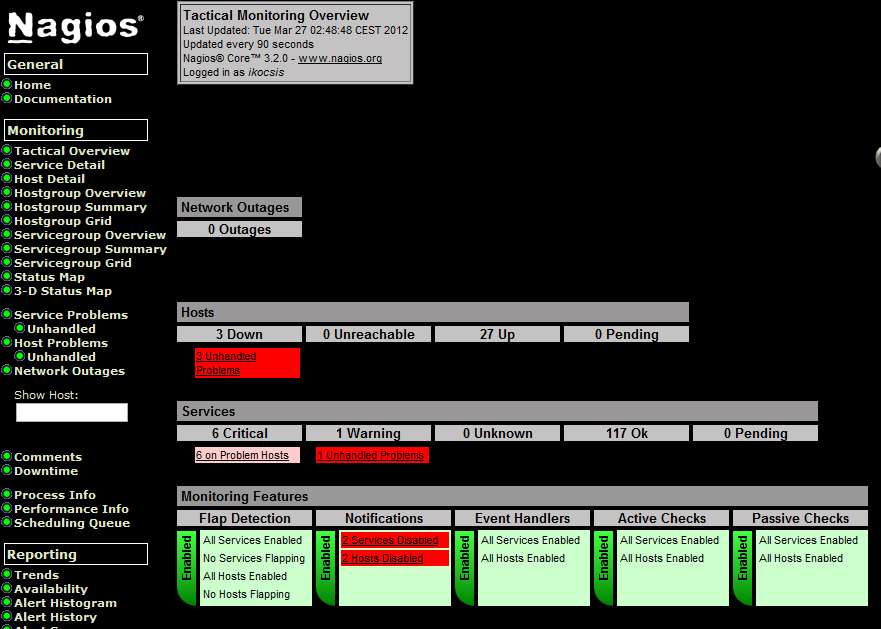 Nagios: tactical overview
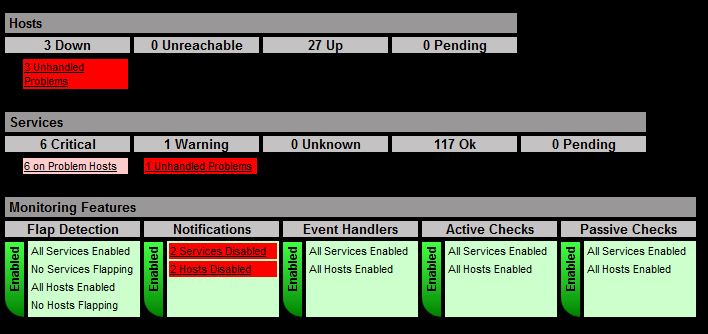 Nagios: service detail
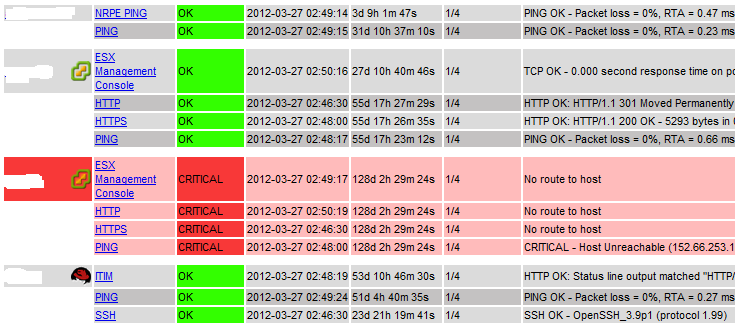 Adatgyűjtéstől a diagnosztikáig: szondázás
Reakció hibajelenség esetén

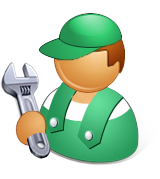 
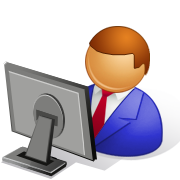 




Túl lassú az email!

Huh, sikerült helyrerakni…

…


Diagnosztika
Nem megy a webkiszolgáló. De miért nem?
Megfelelő megfigyelések kellenek

Adott hibahatás okának felderítéséhez mit figyeljünk?
Pl. egy ESX hoszt több száz valósidejű metrikát definiál magán + VM-ek metrikái
Egy operációs rendszer még bonyolultabb lehet

Hogyan következtessünk a hibaokra?
Diagnosztika
Hibahatás-detektálás (failure detection): van-e hibahatást okozó jelenség a rendszerben

Hibaok-lokalizáció (fault localization): a hibahatást kiváltó pontos hibaokok meghatározása

Szondázás: olyan teszttranzakció, melynek kimenetele több komponens állapotától is függhet
Gondoljuk végig: VM-ben futó Apache-re wget távolról

I. Rish et al. (2005). Adaptive diagnosis in distributed systems. IEEE transactions on neural networks, 16(5), 1088-1109.
Függőségek
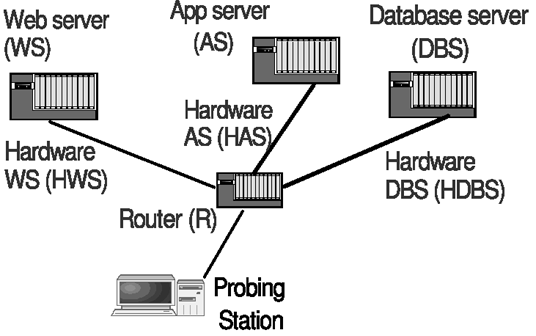 (Kiterjesztett) függőségi mátrix
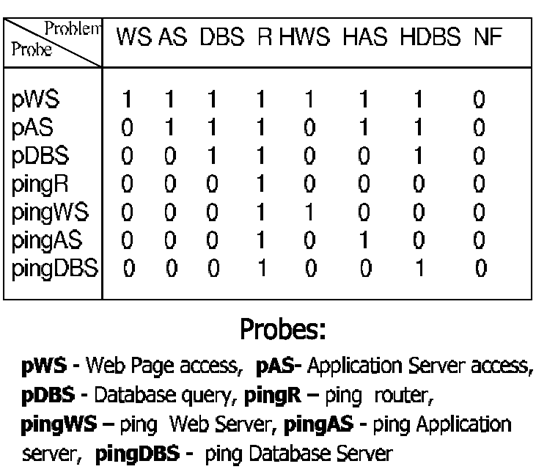 Egyszeres hibaok-feltételezésnél a hibaaktivációs kombinációk
NF – No Failure
Szonda hibaérzékenysége
!!! Implicit tudás:
topológia-modell
Szolgáltatás-függőségi modell
(Egyszerű) hiba(terjedési) modell
Detektálás/lokalizálás
Minimális hibadetektáló szondahalmaz választása?
Detektálás/lokalizálás
Detektálás/lokalizálás
Detektálás/lokalizálás
Detektálás/lokalizálás
Detektálás/lokalizálás
Minimális hibadetektáló szondahalmaz választása?
Az a minimális szondahalmaz, amire minden oszlopösszeg > 0



minimális halmazfedés! 
a „minimum set cover” NP-nehéz 
De: igen jó heurisztikák
[Speaker Notes: Amit ebből tanultunk algelen: az eldöntési változata a problémának, az ott van a tanult NP-teljesek között.]
Detektálás/lokalizálás
Minimális hibalokalizáló szondahalmaz választása?
Detektálás/lokalizálás
Detektálás/lokalizálás
Detektálás/lokalizálás
Detektálás/lokalizálás
Detektálás/lokalizálás
Detektálás/lokalizálás
Detektálás/lokalizálás
Figyelem: ehhez kell az egyszeres hibaok feltételezés!
Detektálás/lokalizálás
Minimális hibalokalizáló szondahalmaz választása?
Az a minimális szondahalmaz, ahol minden hibaok-párt meg tudunk még különböztetni  páronként különböző oszlopok
NP-nehéz 
Szintén jó heurisztikák
Összefoglalás: rendszermonitorozás
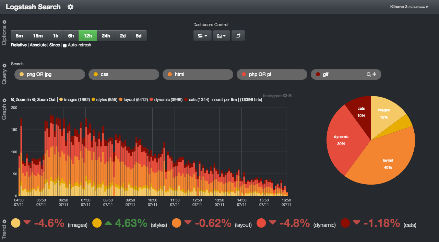 Beavatkozás
Megjelenítés
(((        )))
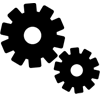 Pillanatnyi állapot tárolása
Adatgyűjtés
(„folyamatos”)
Riasztás
Historikus
adattárolás